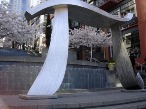 Это памятник числу ПИ. Он находится в Сиэтле.
Число Пи
Пи – самое загадочное число в мире.
Пи (π) - буква греческого алфавита.
Его обозначение (вероятно, от греч. perijereia окружность, периферия)
π ≈ 3,14
Число Пи
π =3,141592653589793238462643…
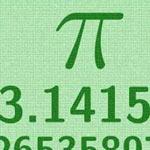 3.14 - день числа Пи
14 марта отмечается один из самых необычных праздников – 
«День числа Пи».
В американском написании 
дата выглядит как 3.14, 
отсюда и объяснение, 
почему именно в этот день 
отмечается этот праздник.
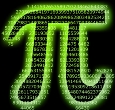 1. Исправь ошибку
1)  138,5 · 100=1385  

2)  153,45 : 100=15345
2. Вставьте пропущенное действие:
1)  3,7 ? 2 - 3,4 = 4

2)  8,5 : 5 ? 10,7=12,4
Постановление Главного государственного санитарного врача РФ от 29 декабря 2010 г. N 189 "Об утверждении СанПиН 2.4.2.2821-10 "Санитарно-эпидемиологические требования к условиям и организации обучения в общеобразовательных учреждениях" (с изменениями и дополнениями)
 4.9. Площадь учебных кабинетов принимается без учета площади, необходимой для расстановки дополнительной мебели (шкафы, тумбы и другие) для хранения учебных пособий и оборудования, используемых в образовательном процессе, из расчета:
          - не менее 2,5 м² на 1 обучающегося при фронтальных формах занятий;
1. Вычислите: 47,625:15

2. Решите задачу: 
    За 7 часов автобус проехал 392,49 км. Найдите скорость автобуса
3. Представьте дробь        в виде десятичной дроби.
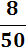 4. Решите уравнение:
1) 7х+5,7=10,6
2)  (11,7+а):5=3,5
Решаем Самостоятельно
Вычислите:
I вариант
2,387∙12+118,22:5-47,288
II вариант
18,367+11,243∙6-323,34
Дополнительно: 5х-х=55,2
Перед уходом положите, пожалуйста, ваш рисунок в одну из трех шляп:

Большая блестящая шляпа – «у меня все получилось и я готов к контрольной работе»
Оранжевая кепка – «мне все понятно, но нужно еще потренироваться»

Черно-белая шляпа – «у меня еще есть вопросы и необходимо в них разобраться»